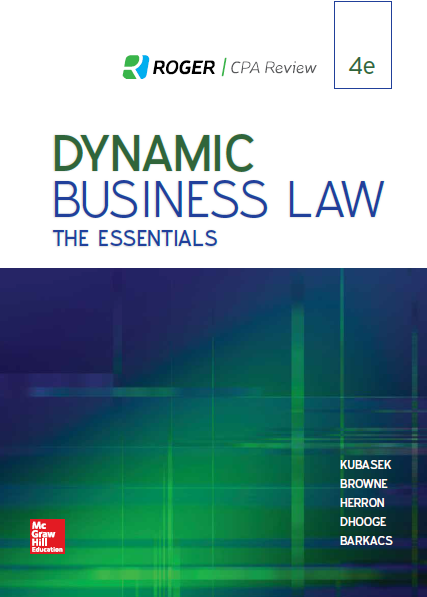 Chapter 5
Constitutional Law
1
© 2019 McGraw-Hill Education. All rights reserved. Authorized only for instructor use in the classroom. No reproduction or further distribution permitted without the prior written consent of McGraw-Hill Education.
[Speaker Notes: Chapter 5: Constitutional Law]
The United States Constitution
Establishes a “federalist” system of government (with authority divided between the federal and state governments).
Allocates power among the three federal branches of government (legislative, executive, and judicial).
Establishes a system of “checks and balances.”
2
[Speaker Notes: The United States Constitution establishes a “federalist” system of government, with authority divided between the federal and state governments.  The Constitution further allocates power among the three federal branches of government: the legislative, executive, and judicial branches.  In dividing power, our “founding fathers” hoped to establish a system of “checks and balances” within government.]
Figure 5-1: The System of Checks and Balances Legislative Branch (U.S. Congress)
On Executive Branch:
Can refuse to approve president’s budget.
Can overrule presidential vetoes.
Can refuse to approve presidential appointees.
Can refuse to ratify treaties.
Can impeach and remove president.
On Judicial Branch:
Can pass amendments to overrule judicial rulings.
Can impeach judges.
Establishes lower courts and sets number of judges.
3
[Speaker Notes: Figure 5-1 in the textbook describes the constitutional system of “checks and balances” established within the organizational framework of the federal government.  In the “balance of power equation,” the United States Congress (the legislative branch) has certain control over the executive and judicial branches.  In restricting the power of the executive branch, Congress can refuse to approve the president’s budget, overrule presidential vetoes, refuse to approve presidential appointees, refuse to ratify treaties, and impeach and remove the president.  Congress also can restrict the power of the judicial branch, since it can pass amendments to overrule judicial rulings, impeach judges, and establish lower courts and set the number of judges.]
Figure 5-1: The System of Checks and Balances Executive Branch (U.S. President)
On Legislative Branch:
Can veto laws passed by legislative branch.
Can call special sessions of Congress.
On Judicial Branch:
Appoints federal judges.
Can pardon federal offenders.
4
[Speaker Notes: The executive branch of government, headed by the United States President, can exert control over the legislative and judicial branches.  With respect to Congress, the president can veto laws and call special legislative sessions.  With regard to the judicial branch, the president appoints federal judges, and can pardon federal offenders.]
Figure 5-1: The System of Checks and Balances Judicial Branch (U.S. Federal Court System)
On Legislative Branch:
Can declare laws passed by Congress unconstitutional.
On Judicial Branch:
Can declare acts of the Executive Branch unconstitutional.
5
[Speaker Notes: The judicial branch of government, also known as the United States federal court system, can exert control over the legislative and executive branches.  With respect to the legislative branch, the judiciary can declare laws passed by Congress unconstitutional.  With regard to the executive branch, the judiciary can declare certain acts of the executive branch unconstitutional.]
The Supremacy Clause (Article VI of the United States Constitution)
Provides that federal law is the “supreme law” of the United States.
Any state or local law that directly conflicts with federal law is void.
6
[Speaker Notes: Article VI of the United States Constitution, also known as the “Supremacy Clause,” provides that federal law is the “supreme law” of the United States.  As a result, any state or local law that directly conflicts with federal law is void.]
The Commerce Clause (Article I, Section 8 of the United States Constitution)
The primary source of authority for federal regulation of business.
States that the U.S. Congress has the power to “regulate Commerce with foreign Nations, and among the several States…”.
Simultaneously empowers the federal government and restricts the power of state governments.
7
[Speaker Notes: Article I, Section 8 of the United States Constitution, also known as the “Commerce Clause,” is the primary source of authority for federal regulation of business.  The Commerce Clause states that Congress has the power to “regulate Commerce with foreign Nations, and among the several States…”  The Commerce Clause simultaneously empowers the federal government, and restricts the power of state governments.]
Taxing and Spending Powers of the Federal Government (Article I, Section 8 of the United States Constitution)
Provides the power to “lay and collect Taxes, Duties, Imports and Excises.”
Taxes imposed by Congress must be uniform across the states.
The federal government can use tax revenues to provide essential services, encourage development of certain industries, discourage development of other industries.
Regulatory impact of tax does not affect its constitutionality.
8
[Speaker Notes: Article I, Section 8 of the United States Constitution establishes the taxing and spending powers of the federal government.  Under Article I, Section 8, the federal government has the power to “lay and collect Taxes, Duties, Imports and Excises.”  Taxes imposed by Congress must be uniform across the states.  The federal government can use tax revenues to provide essential services, encourage the development of certain industries, and discourage the development of other industries.  The regulatory impact of a tax does not affect its constitutionality.]
Other Constitutional Restrictions on Government
Privileges and Immunities Clause.
Full Faith and Credit Clause.
Contract Clause.
9
[Speaker Notes: Other Constitutional restrictions on government include the “Privileges and Immunities” Clause, the “Full Faith and Credit” Clause, and the “Contract” Clause.]
Exhibit 5-1: Summary of the Bill of Rights: The First Amendment
Protects freedom of religion, press, speech, and peaceable assembly.
Ensures that citizens have the right to ask the government to redress grievances.
10
[Speaker Notes: Exhibit 5-1 of the textbook summarizes the first ten amendments to the United States Constitution, collectively known as the “Bill of Rights.”  The First Amendment protects freedom of religion, press, speech, and peaceable assembly.  Further, it ensures that citizens have the right to ask the government to redress grievances.]
Exhibit 5-1: Summary of the Bill of Rights: The Second Amendment
Finds that in light of the need for a well-regulated militia for security, government cannot infringe on citizens’ right to bear arms.
11
[Speaker Notes: The Second Amendment proclaims that in light of the need for a well-regulated militia for security, the government cannot infringe on citizens’ right to bear arms.]
Exhibit 5-1: Summary of the Bill of Rights: The Third Amendment
Provides that government cannot house soldiers in private residences during peacetime, or during war, except for provisions in the law.
12
[Speaker Notes: The Third Amendment provides that the government cannot house soldiers in private residences during peacetime or during war, except for provisions in the law.]
Exhibit 5-1: Summary of the Bill of Rights: The Fourth Amendment
Protects citizens from unreasonable search and seizure.
Ensures that government issues warrants only with “probable cause.”
13
[Speaker Notes: The Fourth Amendment protects citizens from unreasonable searches and seizures.  In order for a search to be legal, the court must first issue a warrant, particularly describing the place and/or the person to be searched.  Further, the warrant must be based upon “probable cause,” defined as the “substantial likelihood that incriminating evidence will be found when the search is conducted.”]
Exhibit 5-1: Summary of the Bill of Rights: The Fifth Amendment
Ensures that government does not put citizens on trial except upon indictment by a grand jury.
Gives citizens the right not to testify against themselves (privilege against self-incrimination).
Prevents government from trying citizens twice for the same crime (double jeopardy).
Creates the right to due process.
Provides that government cannot take private property for public use without just compensation.
14
[Speaker Notes: The Fifth Amendment ensures that the government will not subject citizens to trial, except upon indictment by a grand jury.  The Fifth Amendment gives citizens the right not to testify against themselves, also known as the “privilege against self-incrimination.”  It prevents the government from trying citizens twice for the same crime, or “double jeopardy.”  The Fifth Amendment creates the right to due process, and provides that government cannot take private property for public use without just compensation.]
Exhibit 5-1: Summary of the Bill of Rights:  The Sixth Amendment
Provides the right to a speedy public trial with an impartial jury.
Provides the right to know what criminal accusations a citizen faces.
Provides the right to have witnesses both against and for the accused.
Provides the right to an attorney.
15
[Speaker Notes: The Sixth Amendment provides the right to a speedy public trial with an impartial jury, the right of a citizen to know what criminal accusations he or she faces, the right to have witnesses both for and against the accused, and the right to an attorney.]
Exhibit 5-1: Summary of the Bill of Rights:  The Seventh Amendment
States that in common law suits where the monetary value exceeds $20, citizens have the right to a jury trial.
16
[Speaker Notes: The Seventh Amendment states that in common law suits where the monetary value of the dispute exceeds $20, citizens have the right to a jury trial.]
Exhibit 5-1: Summary of the Bill of Rights: The Eighth Amendment
Provides that government will not set excessive bail.
Prohibits government imposition of excessive fines.
Prohibits cruel and unusual punishment.
17
[Speaker Notes: The Eighth Amendment provides that the government will not set excessive bail, prohibits government imposition of excessive fines, and prohibits cruel and unusual punishment.]
Exhibit 5-1: Summary of the Bill of Rights: The Ninth Amendment
Provides that although the Bill of Rights names certain rights, such naming does not remove other rights retained by citizens.
18
[Speaker Notes: The Ninth Amendment proclaims that although the Bill of Rights names certain rights, such naming does not remove other rights retained by citizens.]
Exhibit 5-1: Summary of the Bill of Rights: The Tenth Amendment
Provides that powers that the U.S. Constitution does not give to the federal government are reserved to the states.
19
[Speaker Notes: The Tenth Amendment provides that powers the United States Constitution does not give to the federal government are reserved to the states.]
Speech Not Protected by the First Amendment
Defamation.
Obscenity.
Fighting Words.
20
[Speaker Notes: The First Amendment right to free speech is not absolute.  The First Amendment does not protect speech that is defamatory or obscene, or that represents fighting words.]
U.S. Supreme Court Standard of Obscenity Established in Miller v. California
Would the average person, applying contemporary community standards, find that the speech appeals to the prurient interest?
Does the speech depict/describe sexual conduct in a patently offensive way?
Does the speech lack serious literary, artistic, political, or scientific value?
21
[Speaker Notes: In the 1973 case Miller v. California, the United States Supreme Court established a three-part standard for determining whether speech is obscene.  According to the Court, the First Amendment does not protect speech if:  the average person, applying contemporary community standards, would find that the speech, taken as a whole, appeals to the prurient interest; the speech depicts or describes, in a patently offensive way, sexual conduct specifically defined by law; and the speech, taken as a whole, lacks serious literary, artistic, political, or scientific value.]
First Amendment Provisions Protecting Citizens’ Freedom of Religion
The Establishment Clause
Provides that government “shall make no law respecting an establishment of religion.”
The Free Exercise Clause
States that government cannot make a law “prohibiting the free exercise” of religion.
22
[Speaker Notes: The First Amendment contains two provisions that protect citizens’ freedom of religion.  First, the Establishment Clause maintains that government “shall make no law respecting an establishment of religion.”  Second, the Free Exercise Clause states that government cannot make a law “prohibiting the free exercise” of religion.]
U.S Supreme Court Tests for Determining Whether a Particular Government Statute Violates the Establishment Clause (as Set Forth in Lemon v. Kurtzman)
Does the statute have a secular legislative purpose?
Does the statute’s principal or primary effect either advance or inhibit religion?
Does the statute foster an excessive government entanglement with religion?
23
[Speaker Notes: In the 1971 case Lemon v. Kurtzman, the United States Supreme Court codified the following three tests to determine whether a particular government statute violates the Establishment Clause:  first, does the statute have a secular legislative purpose?; second, does the statute’s principal or primary effect either advance or inhibit religion?; and third, does the statute foster an excessive government entanglement with religion?]
The Fifth Amendment Due Process Clause
States that government cannot deprive a person of life, liberty, or property without due process of law.
24
[Speaker Notes: The Fifth Amendment Due Process Clause states that government cannot deprive a person of life, liberty, or property without due process of law.]
Types of Due Process Guaranteed by the Fifth Amendment Due Process Clause
Procedural Due Process—Requires government to use fair procedures when taking life, liberty, or property.
Substantive Due Process—Ensures basic fairness of laws that may deprive life, liberty, or property.
25
[Speaker Notes: There are two types of due process guaranteed by the Fifth Amendment Due Process Clause:  procedural due process, and substantive due process.  Procedural due process requires government to use fair procedures when taking the life, liberty, or property of an individual or a corporation, while substantive due process refers to the basic fairness of laws that may deprive someone of life, liberty, or property.]
The Fifth Amendment Takings Clause
Definition: Constitutional guarantee providing that when government takes private property for public use, it must pay the owner just compensation, or fair market value, for his/her property.
26
[Speaker Notes: The Fifth Amendment Takings Clause states that when government takes private property for public use, it must pay the owner just compensation, or fair market value, for his or her property.]
The Fourteenth Amendment of the United States Constitution (the “Equal Protection” Clause)
Prevents states from denying “the equal protection of the laws” to any citizen.
Combats discrimination, since it applies whenever government treats certain individuals differently than other “similarly-situated” individuals.
27
[Speaker Notes: The Fourteenth Amendment of the United States Constitution, also known as the “Equal Protection” Clause, prevents states from denying “the equal protection of the laws” to any citizen.  The Equal Protection Clause combats discrimination, since it applies whenever the government treats certain individuals differently than other “similarly-situated” individuals.]
Judicial Tests to Determine Violations of the Fourteenth Amendment
“Strict Scrutiny” Test: Applies to “suspect classifications” based on race, national origin, and/or citizenship that would prevent individuals from exercising a fundamental right (such classification allowed only if necessary to promote a “compelling state interest”).
“Intermediate Scrutiny” Test: Applies to classifications based on gender or on the legitimacy of children (such classification allowed only if it is substantially related to an “important government objective”).
“Rational Basis” Test: Applies to all other matters (such classification allowed only if it advances a “legitimate government interest”).
28
[Speaker Notes: Judicial tests to determine violations of the Fourteenth Amendment include the “strict scrutiny” test, which applies to “suspect classifications” based on race, national origin, and/or citizenship that would prevent individuals from exercising a fundamental right.  Such classification is allowed only if necessary to promote a “compelling state interest.”  The “intermediate scrutiny” test applies to classifications based on gender or on the legitimacy of children.  Such classification is allowed only if it is substantially related to an “important government objective.”  Finally, the “rational basis” test applies to all other matters, and such classification is allowed only if it advances a “legitimate government interest.”]